FARM ANIMALS
Picture dictionary
On the farm
GOAT
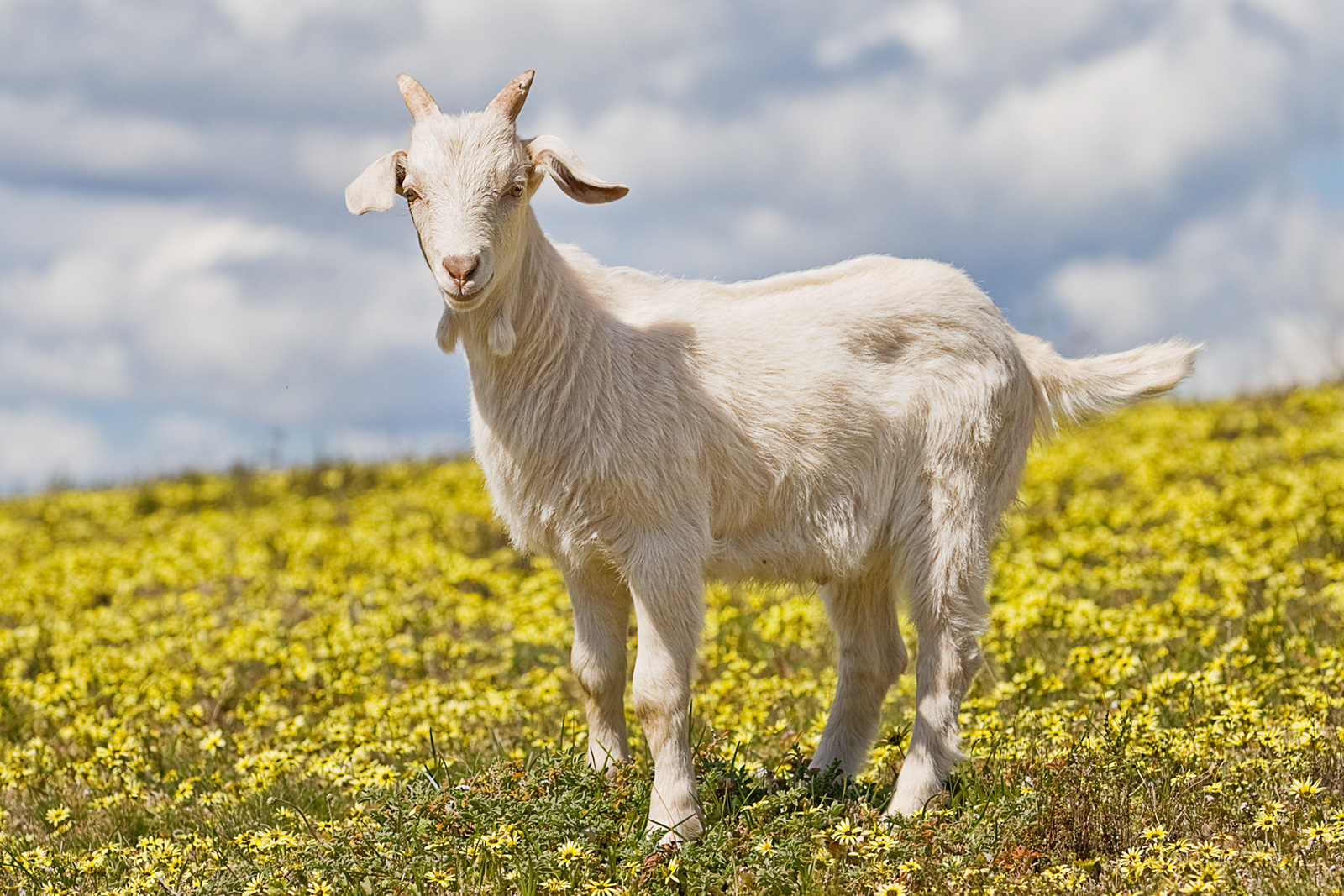 Ta fotografija korisnika Nepoznat autor: licenca CC BY-SA
On the farm
DUCK
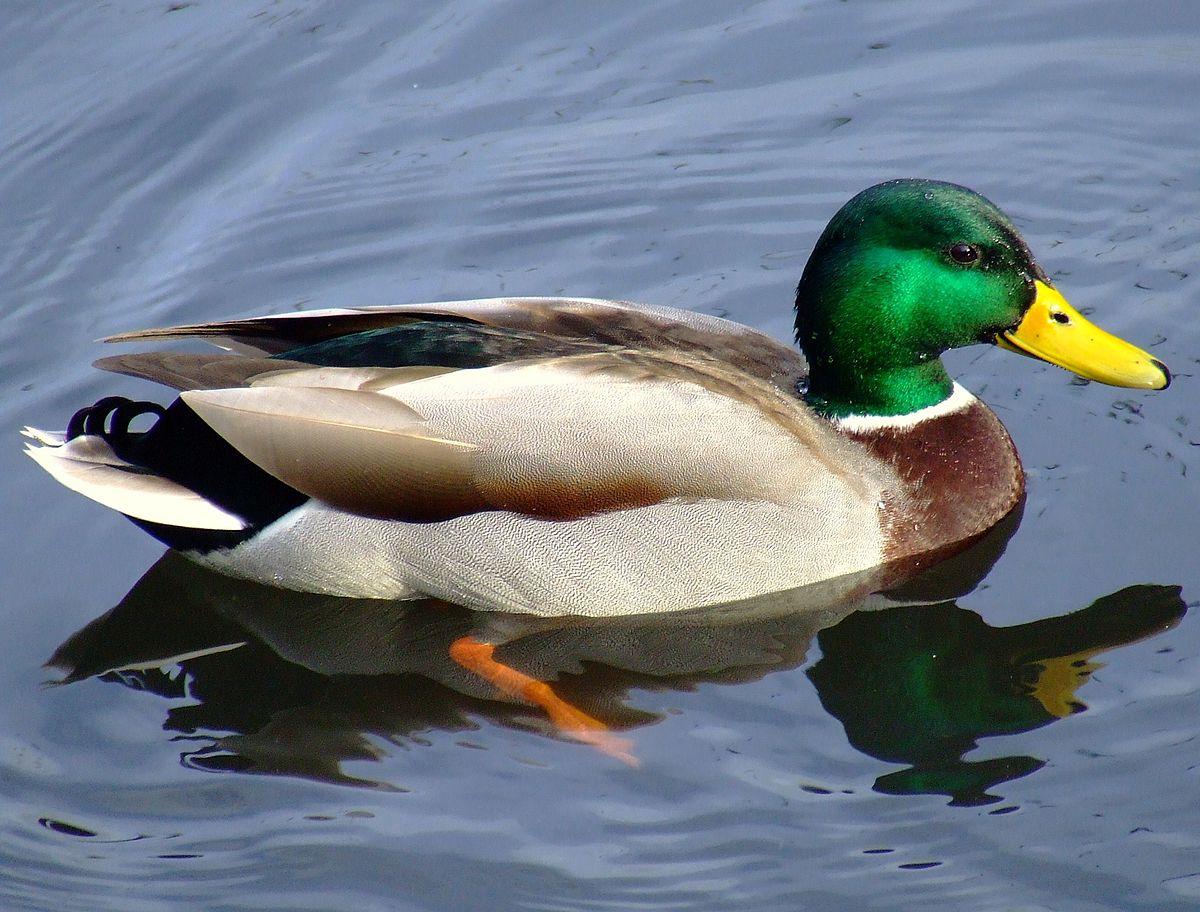 Ta fotografija korisnika Nepoznat autor: licenca CC BY-SA
On the farm
CHICKEN
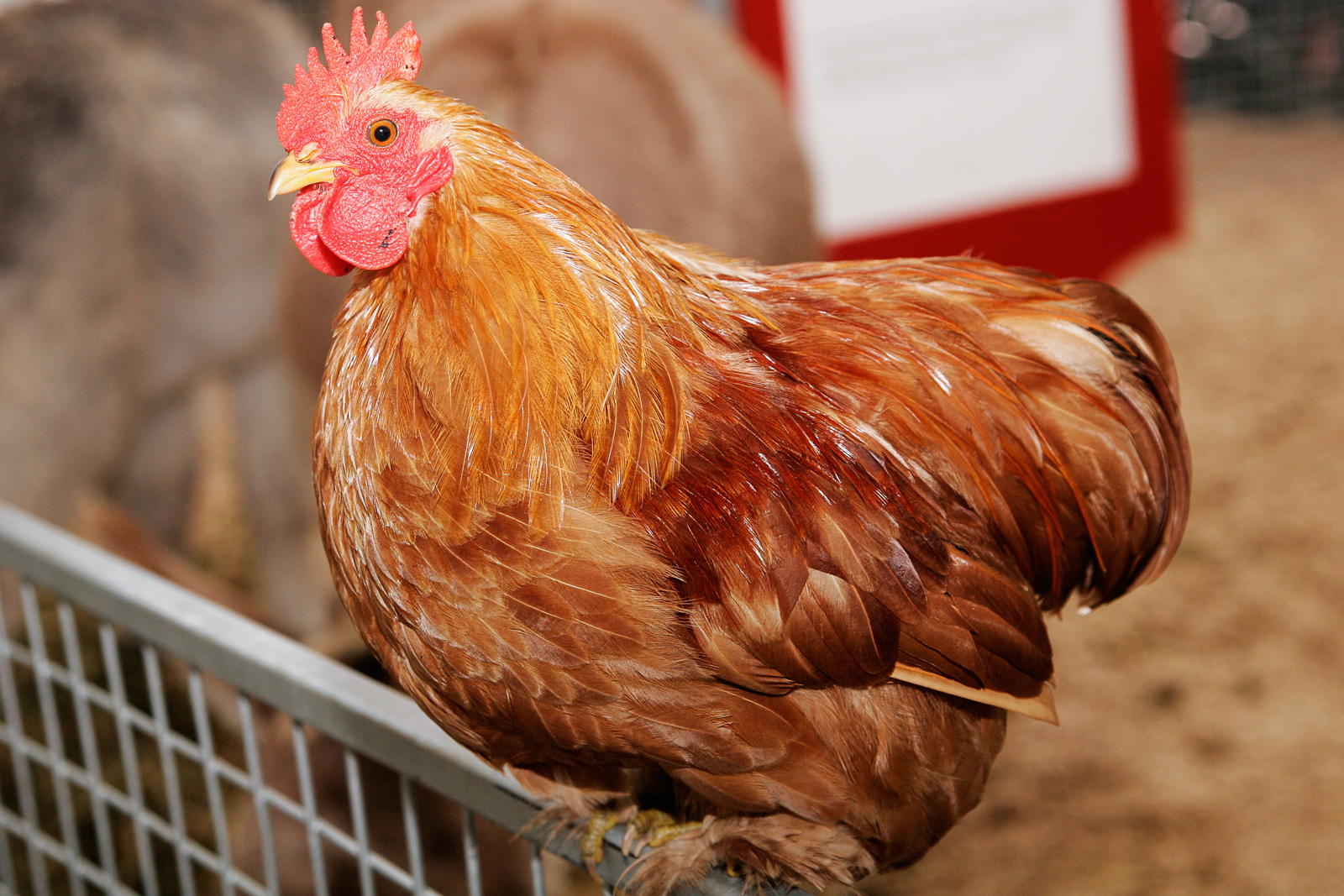 Ta fotografija korisnika Nepoznat autor: licenca CC BY-SA
On the farm
PIG
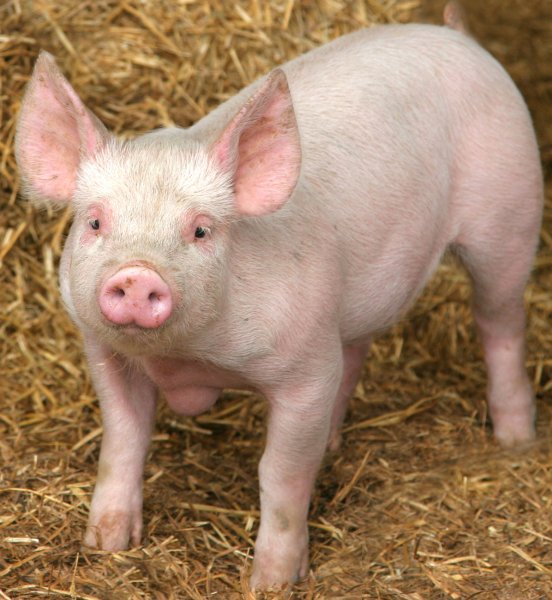 Ta fotografija korisnika Nepoznat autor: licenca CC BY-NC-ND
On the farm
COW
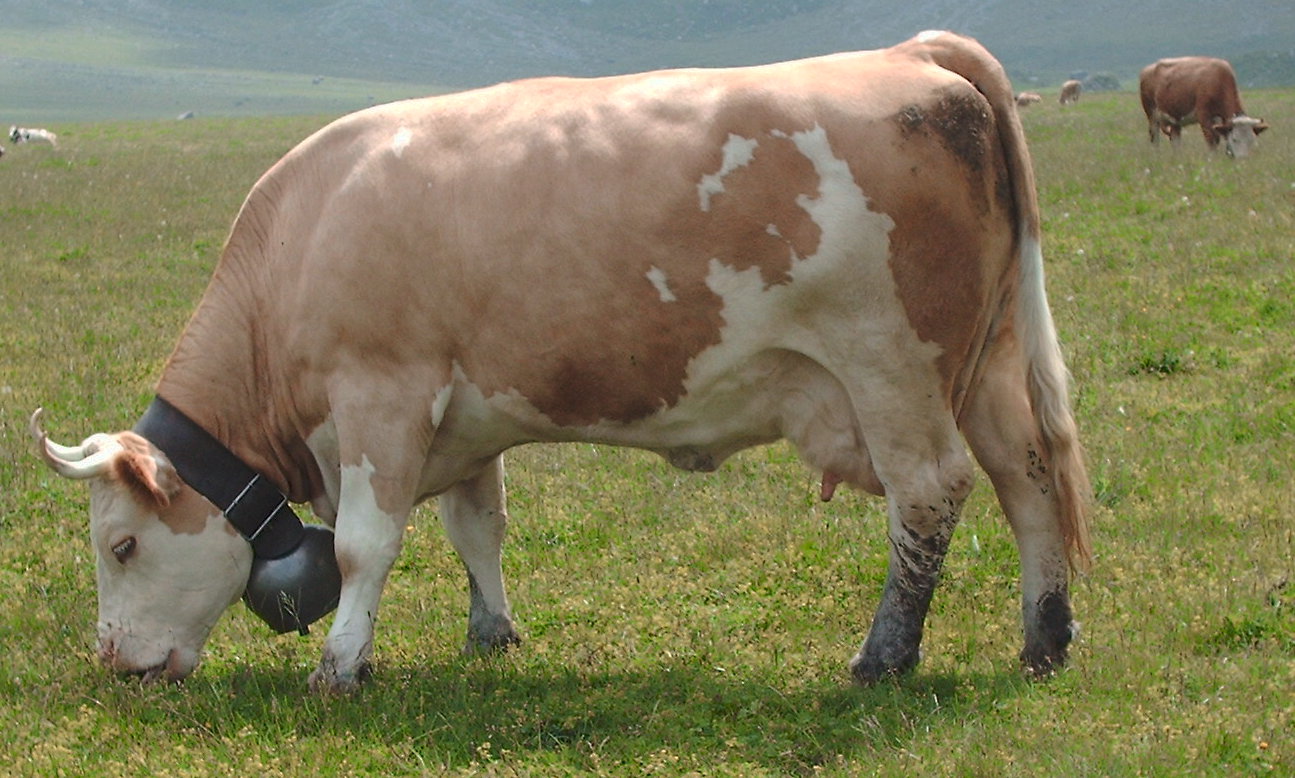 Ta fotografija korisnika Nepoznat autor: licenca CC BY-SA
On the farm
FROG
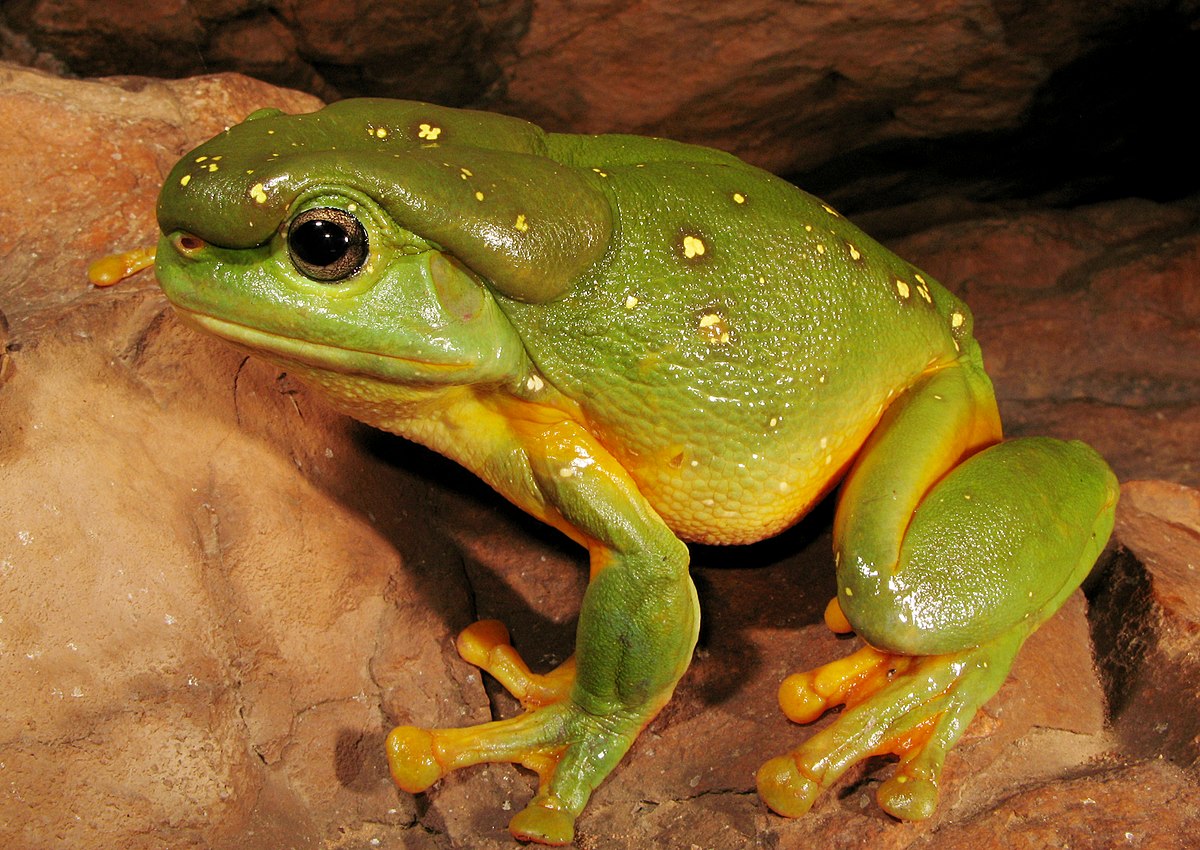 Ta fotografija korisnika Nepoznat autor: licenca CC BY-SA
On the farm
RABBIT
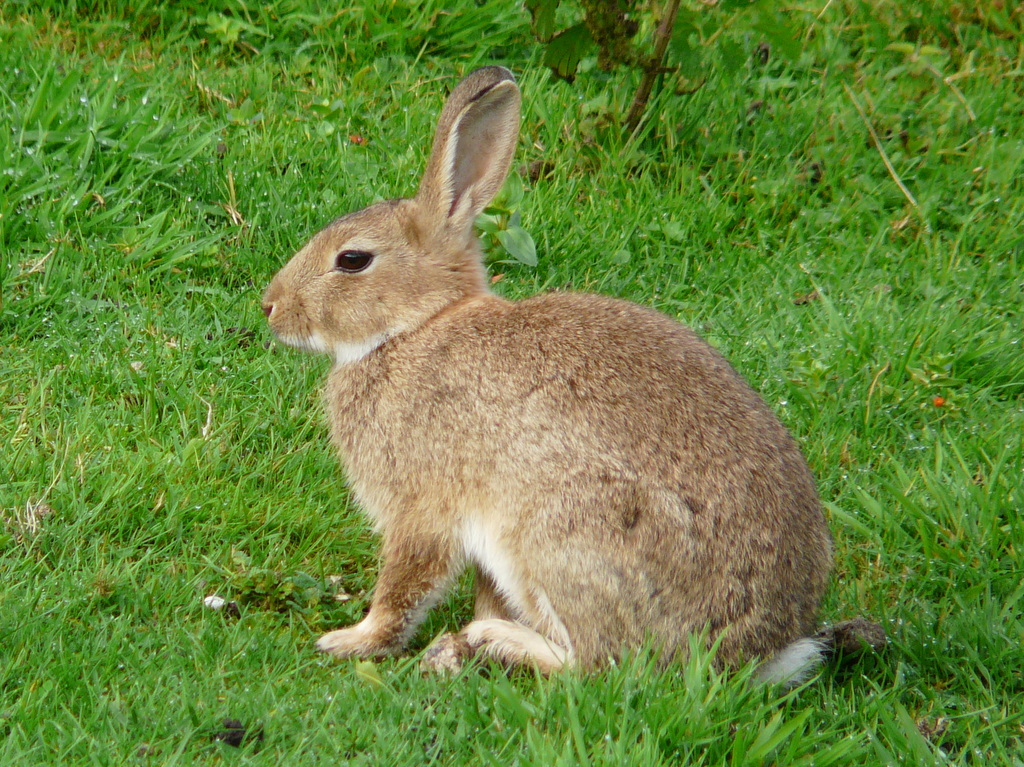 Ta fotografija korisnika Nepoznat autor: licenca CC BY